German CA, Shapiro MD
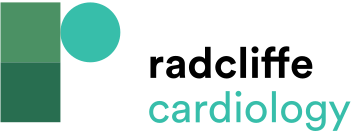 Definitions of Lipids, Lipoproteins and Apolipoproteins
Citation: European Cardiology Review 2020;15:e56.
https://doi.org/10.15420/ecr.2019.18
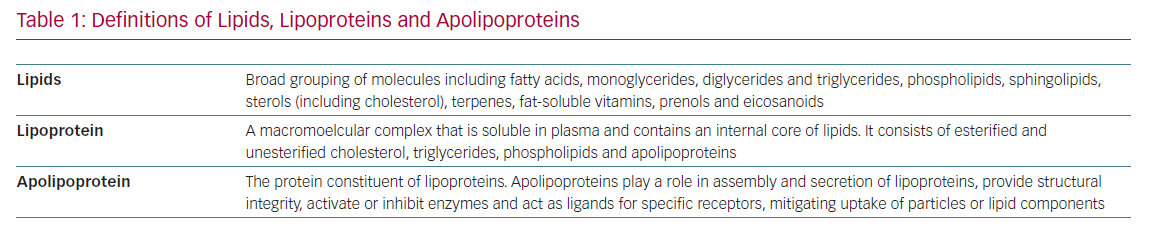